SĂPTĂMÂNA EDUCAȚIEI GLOBALE – NOIEMBRIE 2021
Este lumea noastră ! Să acționăm împreună!
Clasa a III-a 
VIZIRU
EFECTUL DE PLOAIE ACIDĂ 
ASUPRA UNEI PLANTE
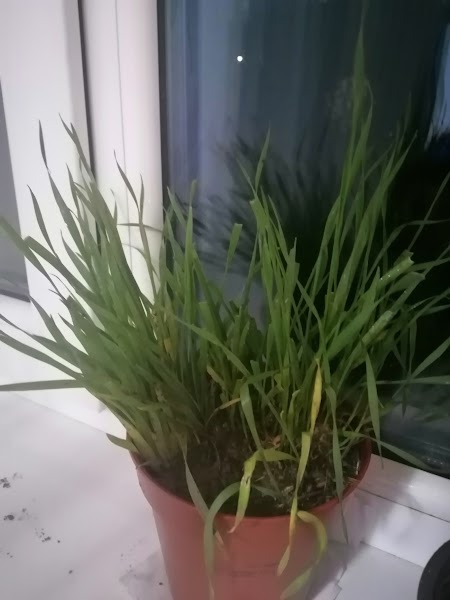 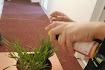 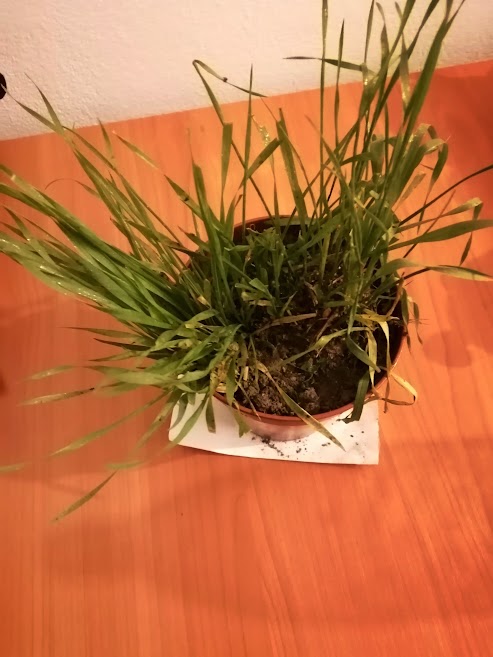 TRICĂ MATEI GABRIEL
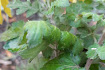 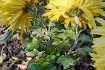 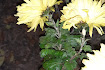 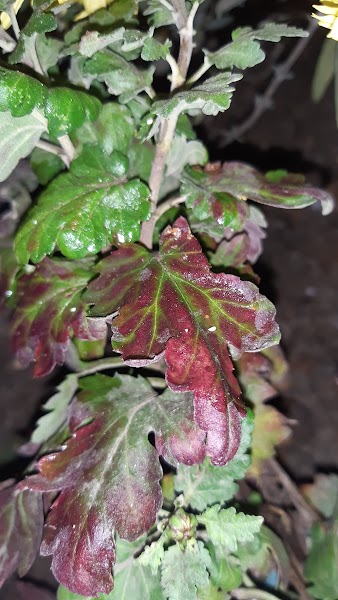 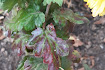 BUDUR IOAN DANIEL
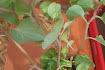 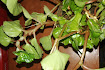 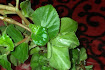 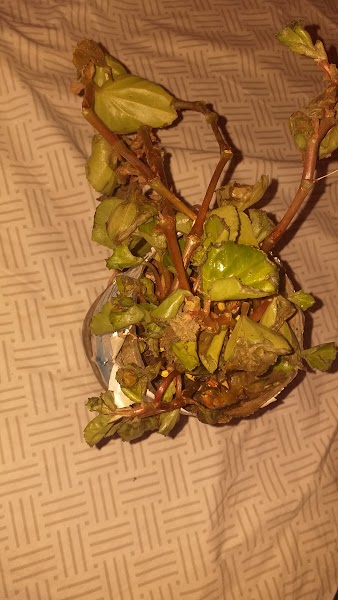 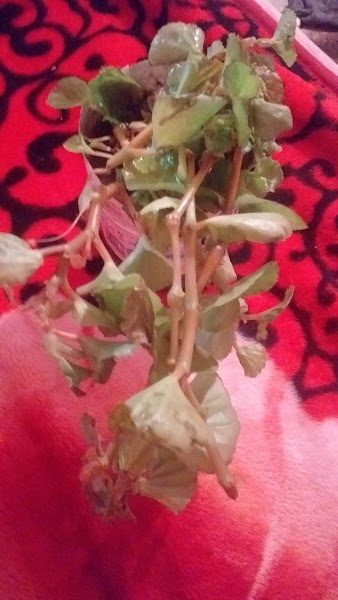 SULAROV IULIANA GABRIELA
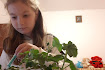 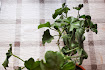 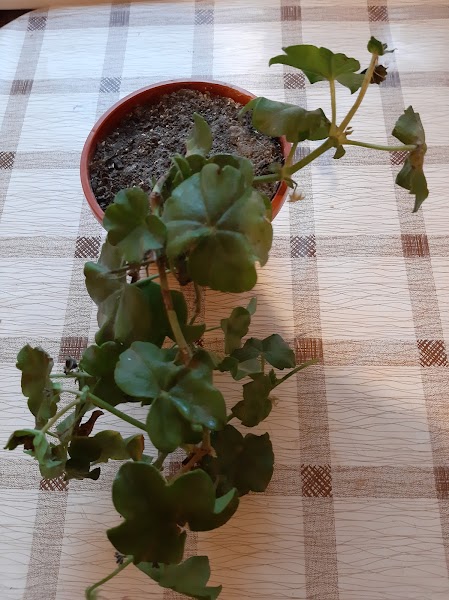 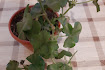 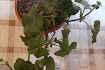 STOIAN DANIELA
Natura este locul unde se intoarce omul să își ia energia de care are nevoie.
  Cum să protejăm natura, nu este o simplă întrebare, ci și un îndemn pentru
 a proteja mediul înconjurător. 
Împreună vom întelege că trăim pe aceeași planetă de care trebuie să avem grijă cu toții! 
Ceea ce natura a creat în milioane de ani, se poate distruge în câteva zile, luni sau ani.
La intrarea în şcoală copiii au o serie de reprezentări despre mediul natural, social şi familial în care trăiesc. 
Şcoala este chemată să determine nu numai sentimente de admiraţie faţă de frumuseţile naturii, ci şi convingeri şi deprinderi de protejare a mediului înconjurător. Prin diferitele discipline incluse în procesul de învăţământ trebuie să îl convingem pe fiecare elev de necesitatea apărării mediului înconjurător împotriva poluării şi să le formăm conduita ecologică modernă.
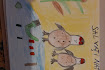 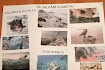 VĂ MULȚUMIM!